Stat4Onco Annual Symposium Zhenming ShunApril 27, 2019
Dr. Markus P. Vallaster

“The times they are a-changin’ 
– new immuno-oncology approaches to old cancers”
|         2
My comment
Very Educational!
|         3
A Question
As a statistician working in oncology drug research and development, do you need to understand 

Mechanism of cancers?
Mechanism of the drug?
|         4
Cancer is a “collection” of related diseases

----- from “The Emperor of All Maladies: A Biography of Cancer” by Siddhartha Mukherjee
|         5
An Example
Non-Small Cell Lung Cancers (NSCLC)
|         6
Crizotinib (Pfizer): For NSCLC
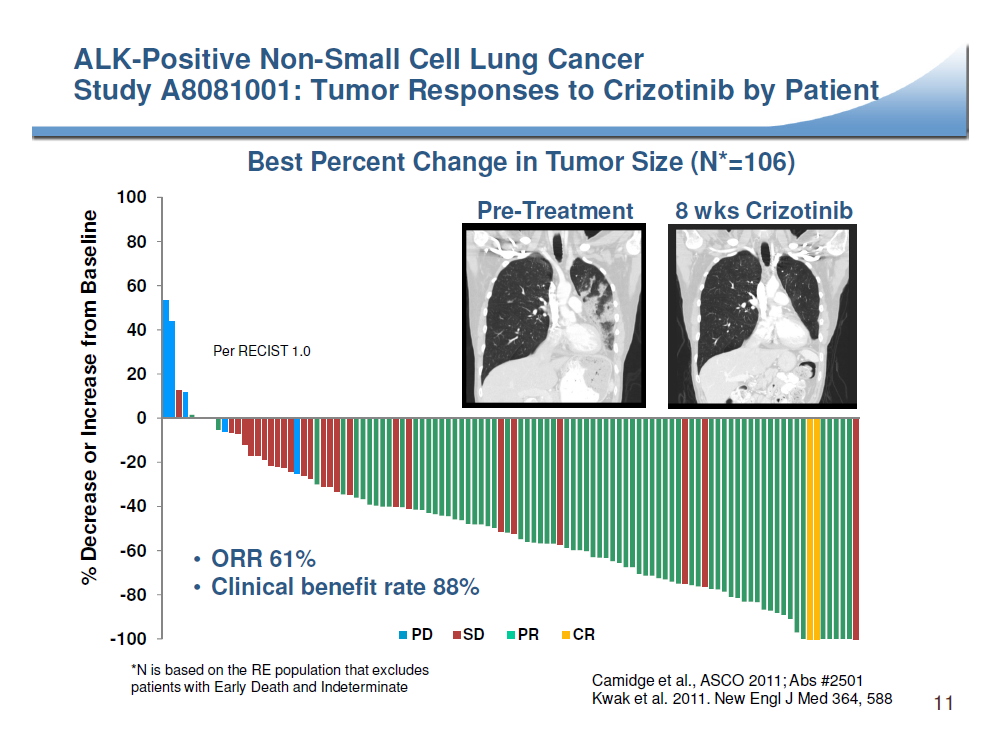 |         7
Crizotinib: For NSCLC
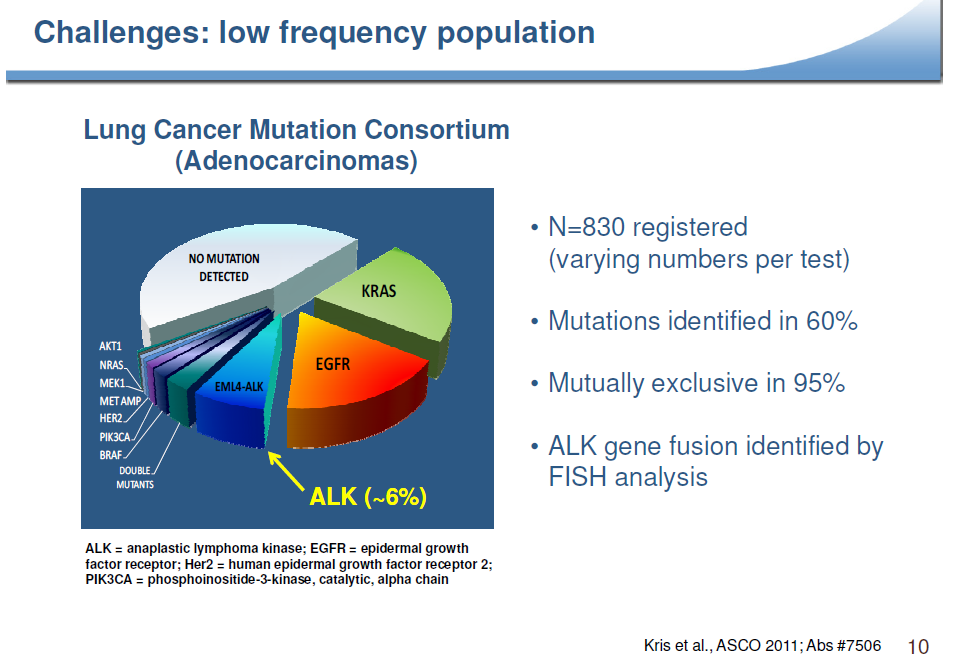 |         8
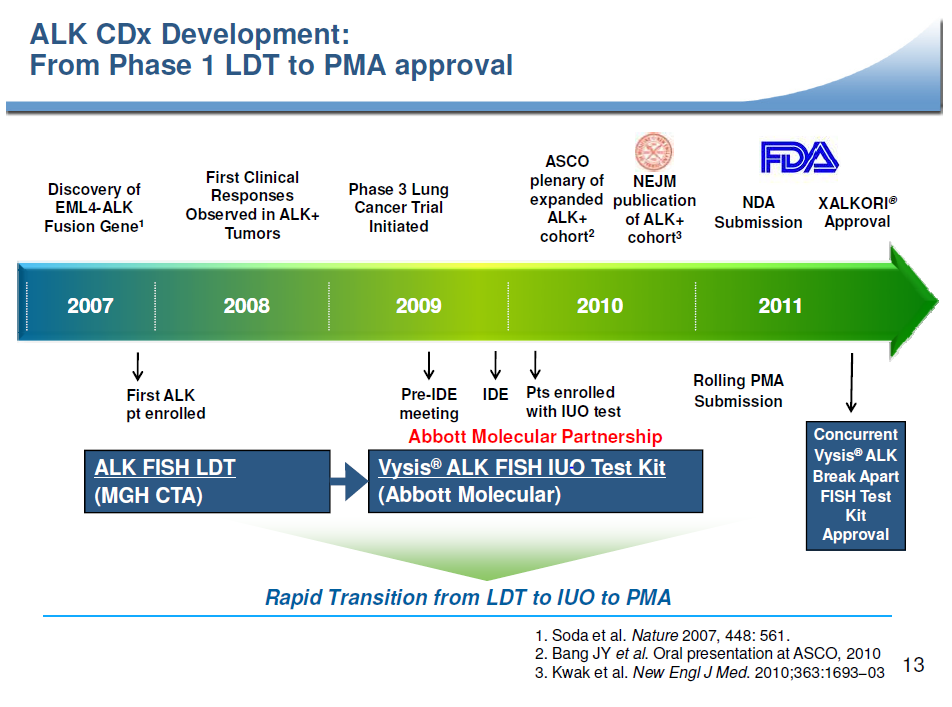 |         9
Today’s Oncology 
Drug Development
|         10
Focusing on early developmentOld Way for Chemo Therapies
In the past:
By then we believed: A higher dose was better
|         11
Focusing on early developmentToday
Multiple Objectives in early development:
How large a phase 1/2 trial can be?
|         12
New Trends in OncologyMore Precise and Small Scale
What evidence we need for drug approval
PoC
BM
Dose
Pre-Clinical
RWE
Early Phase: Validate MoA of Treatment
Small Pivotal  Study
Note: Possible exceptions for 
studies with strong active 
controls.
Total Evidence
|         13
The Answer
Yes, you have to know.
|         14
Dr. Cong Chen

“Optimal Basket Designs for Efficacy Screening with Cherry-Picking”
|         15
For the purpose of discussion only, I am going to use some terminologies in a non-scientific, imprecise way
|         16
About Basket Trials (1)
First Question:
Operational or Scientific?
Operational: 
Target on “Similar” tumor types
A few independent phase II studies under one master protocol
Scientific:
Target on “Similar” tumor types
Use data pooled across tumor types (sub studies) to provide evidence of drug activities
|         17
About Basket Trials (2)
Second Question:
Screening or Tumor-specific?
Screening: 
Select a set of tumor types from the study where treatment has minimal acceptable activities
Less statistical rigor
Disease-specific:
Target on a specific cancer disease with gene signature-defined multiple tumor types
What is a tumor type (later slides)?
How to evaluate and handle “heterogeneity” among “tumor types”?
|         18
What Is a Tumor Type?
Is the traditional histology classification still meaningful for defining cancer diseases?
Or location is just one of many prognostic factors of cancer?
Should a criterion based on specific biomarker(s) expression or cell signature be used in “tumor type” definition regardless of histology?
E.g. Pembrolizumab: Unresectable or metastatic solid tumors with expression of MSI-H or dMMR
|         19
“Heterogeneity”
Heterogeneity is always a challenge regardless of the classification of the tumor diseases 
Histology definition: See NSCLC as example
Biomarker expression: How many drugs approved based on a biomarker expression?
Is “heterogeneity” a biological or statistical definition?
Regulatory: Is “strong” heterogeneity among “tumor types” acceptable if the targeted indication is based on a specific biomarker expression?
Statistician: Do we really care about the issue if we can prove drug activities in a subset of “tumors” based on a “predictive biomarker”?
|         20
“Heterogeneity” vs Pooling
However, we do need justification for pooling data from different tumors
Why we are pooling:
Detect a signal of the activity across a set of “similar” tumors
Strengthen the signal using correlated information from “related” tumors
Prepare for the pivotal study 
Why we can pool? 
Biologically meaningful?
Statistically meaningful?
|         21
Thank You
|         22